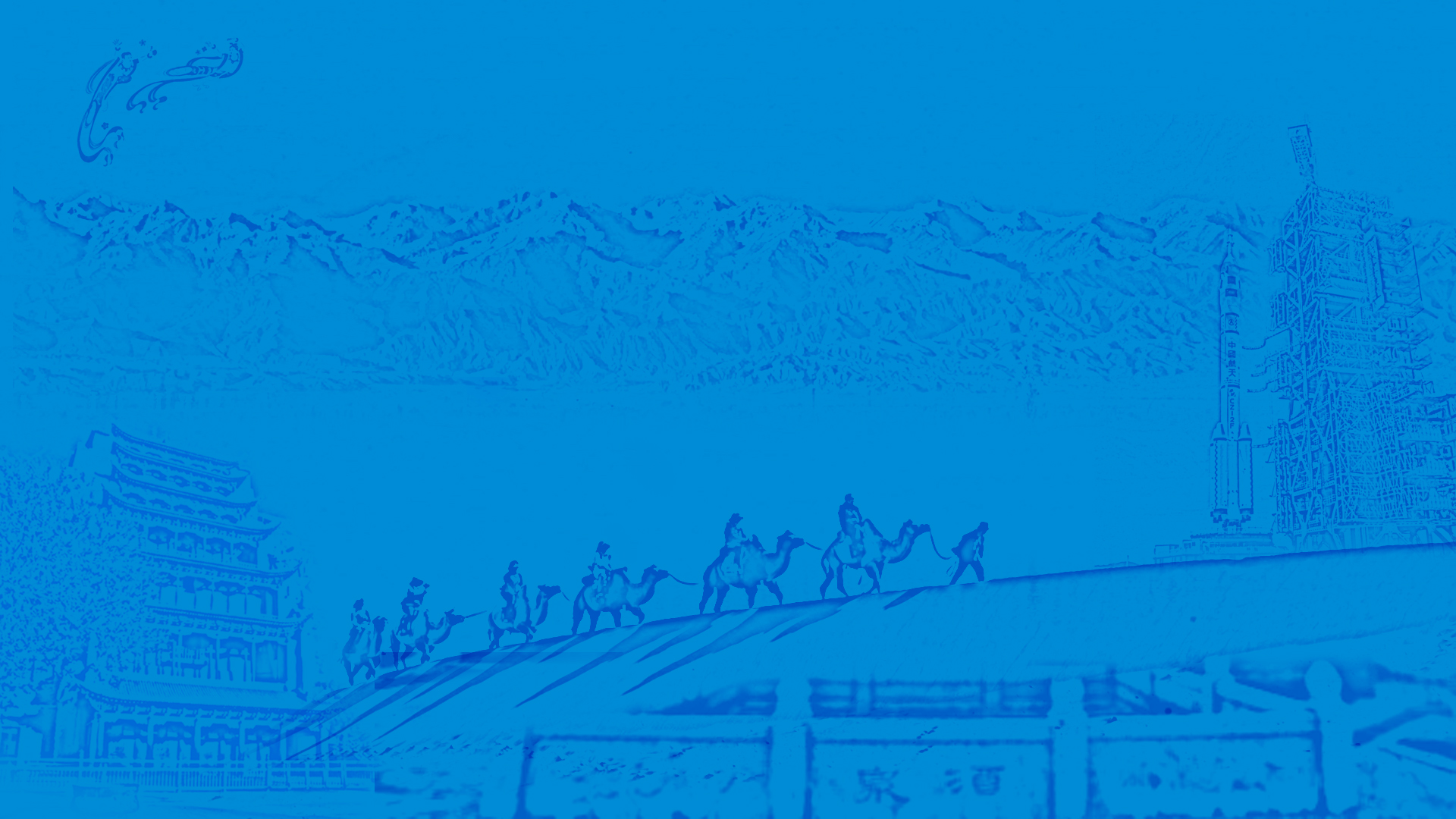 弘扬中华民族精神
上节知识回顾
作  用
精神动力
精神纽带
精神支柱
创造精神
关系
奋斗精神
内涵
核  心
中华民族精神
中华优秀传统文化
爱国主义
团结精神
梦想精神
地位
作用
特点
主题
学习目标
1.知道民族精神是变化发展的
2.了解中国共产党丰富发展民族精神的历程
3.掌握为什么要弘扬中华民族精神
4.掌握怎样弘扬中华民族精神
一、薪火相传，越燃越旺
先进性
1.民族精神作为民族文化的结晶，其形成和发展是长期历史积淀的过程，也是随着时代不断变化和丰富的过程。
民族性
时代性
中国共产党对中华民族精神的丰富和发展
民族性
时代性
先进性
都体现了以爱国主义为核心的中华民族精神；
是中华民族精神的重要内容；
是对中华民族精神的继承、丰富和发展 。
红船精神、井冈山精神、长征精神、延安精神、红岩精神、西柏坡精神
新民主主义革命时期
继续弘扬民族精神
增添新的时代内容
提升到了一个新水平
社会主义革命、建设和改革中
雷锋精神、两弹一星精神、大庆精神、抗洪精神、载人航天精神、抗击非典、抗震救灾……
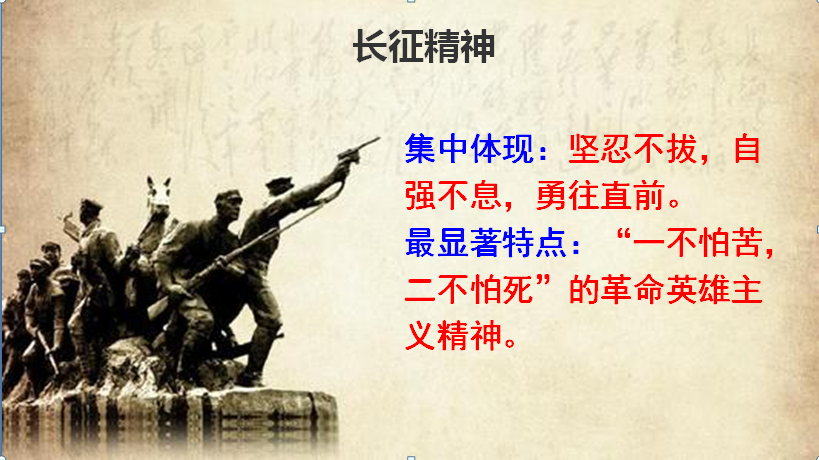 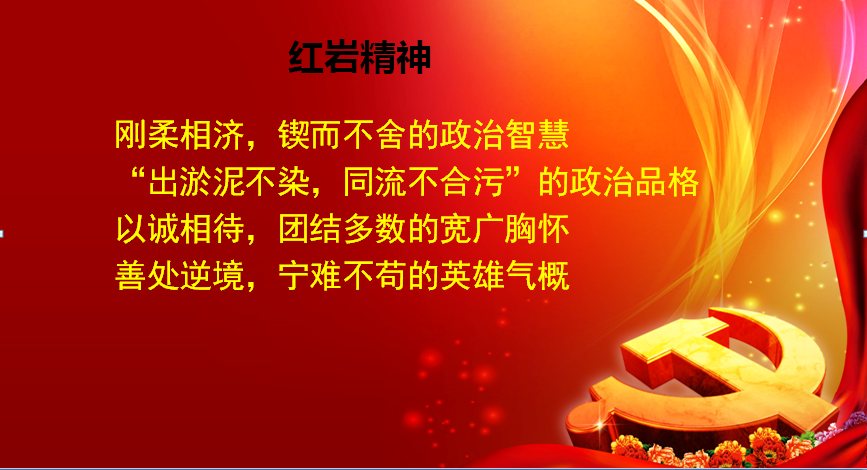 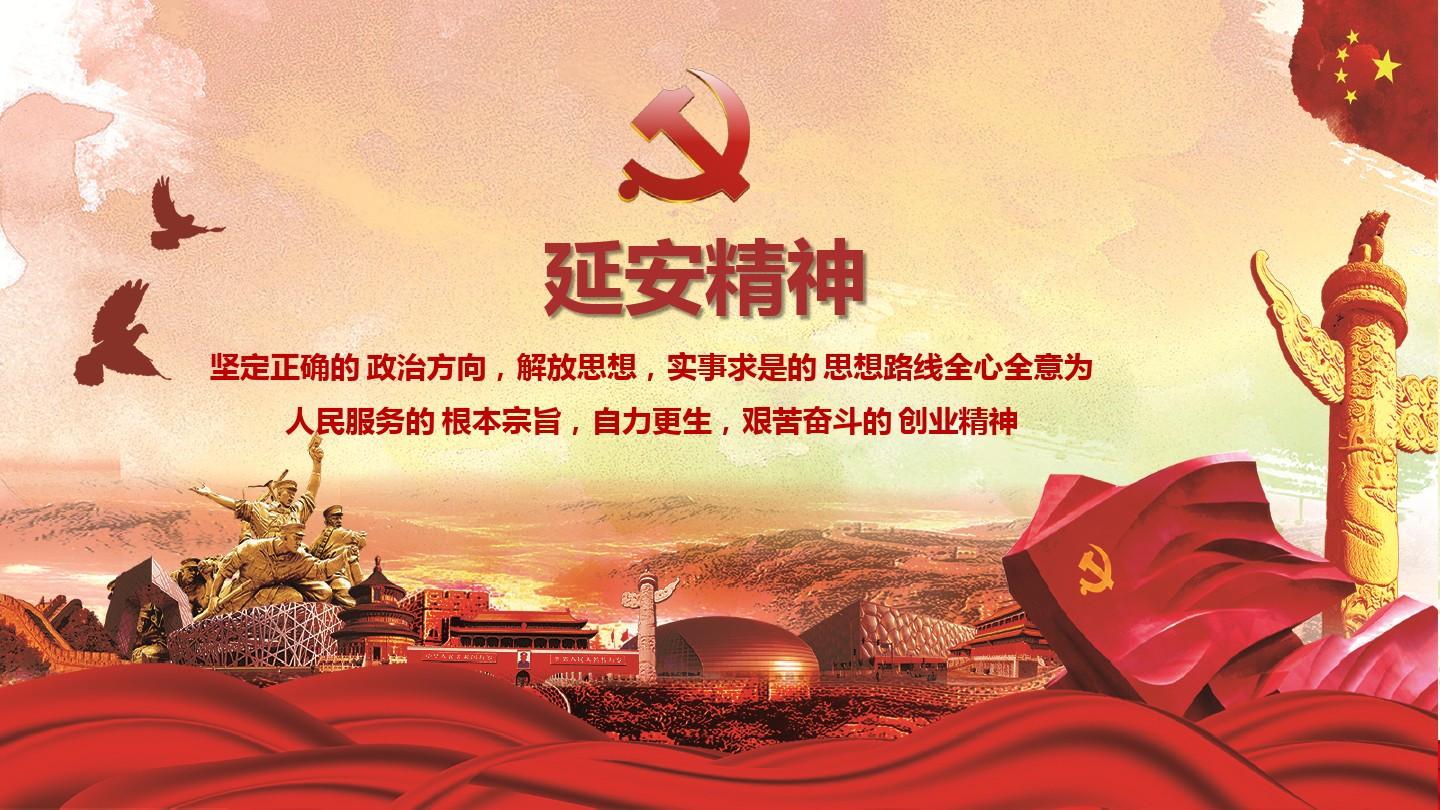 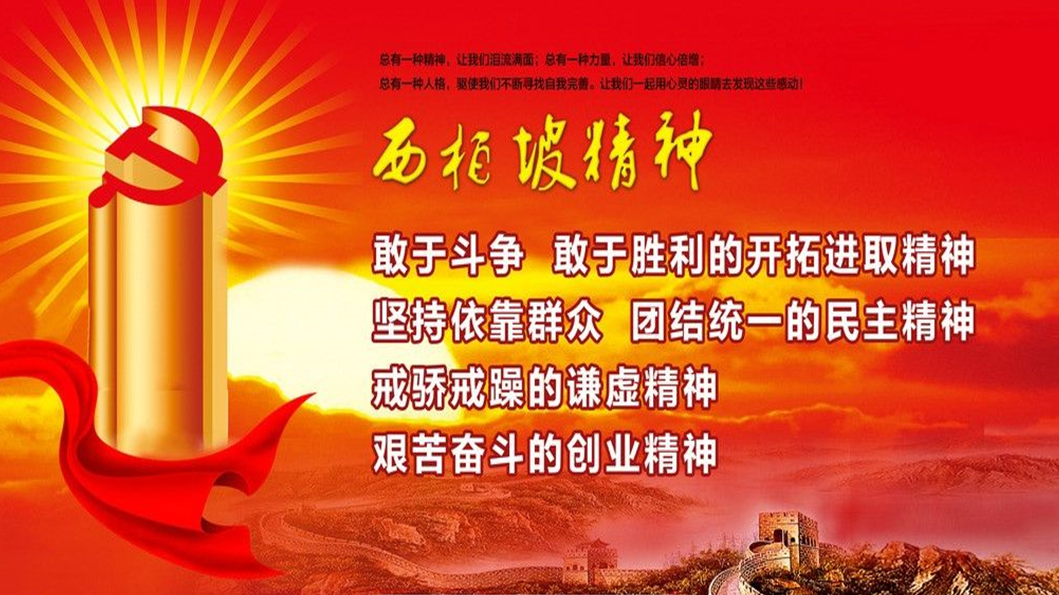 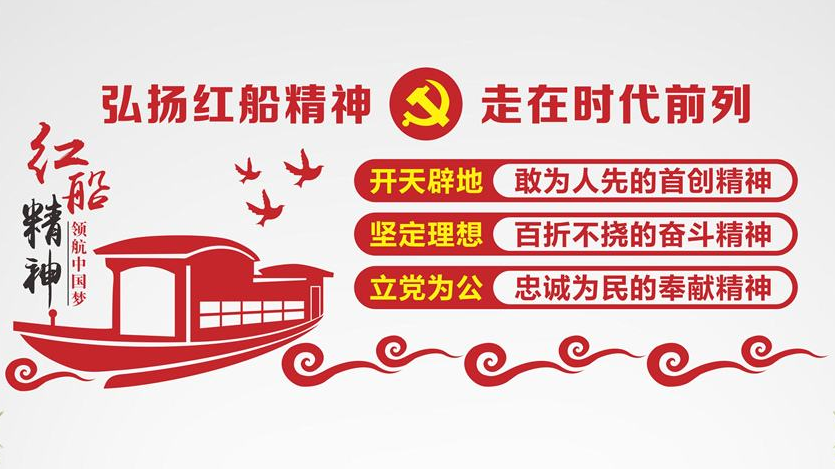 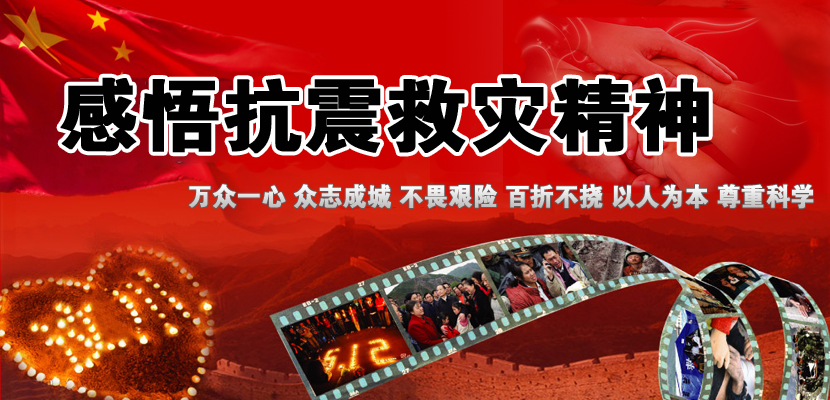 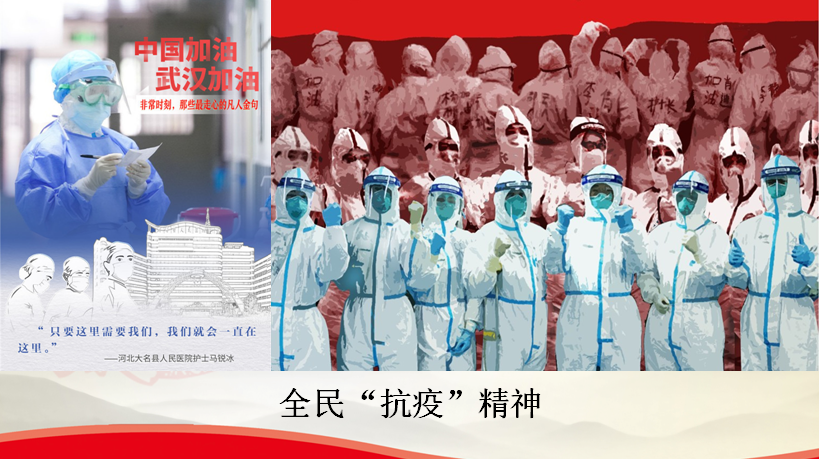 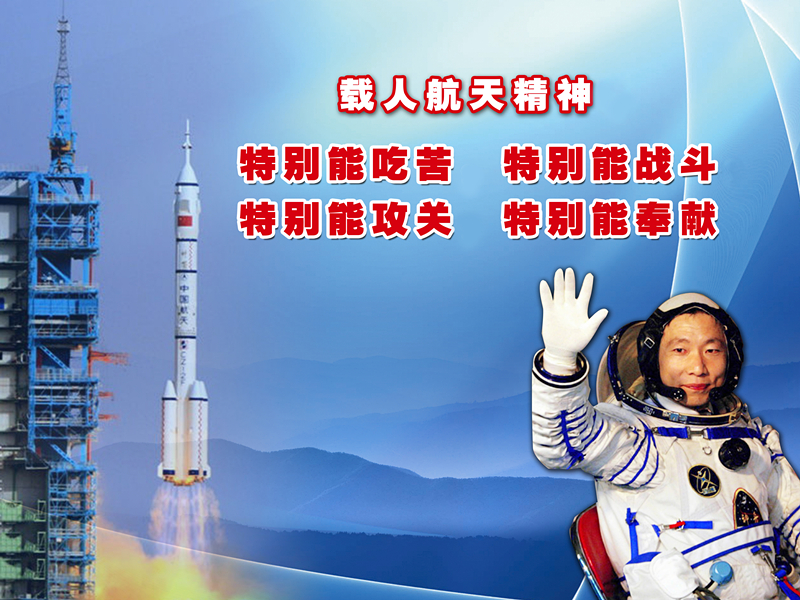 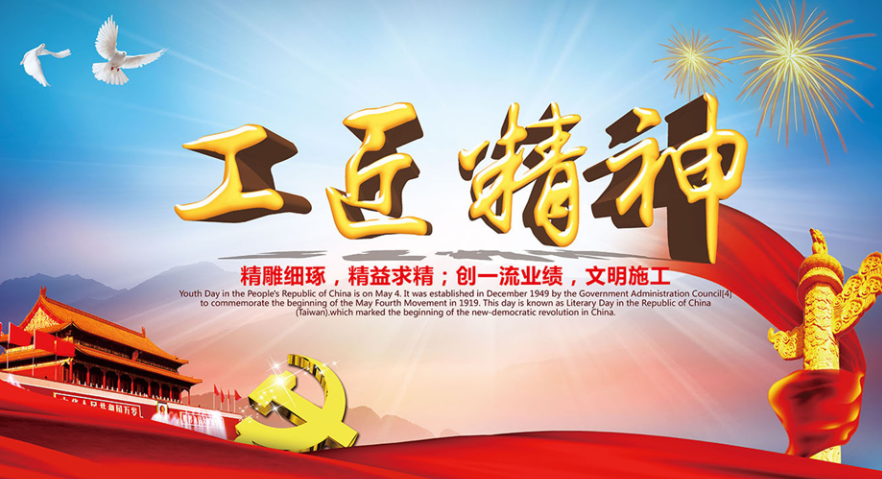 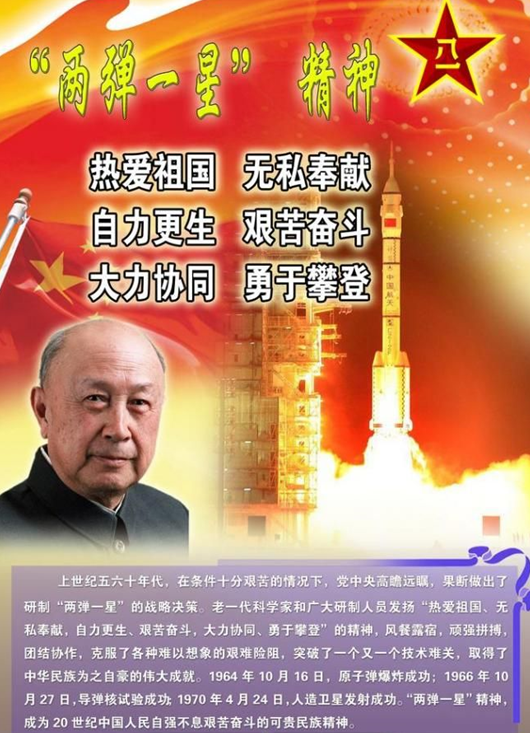 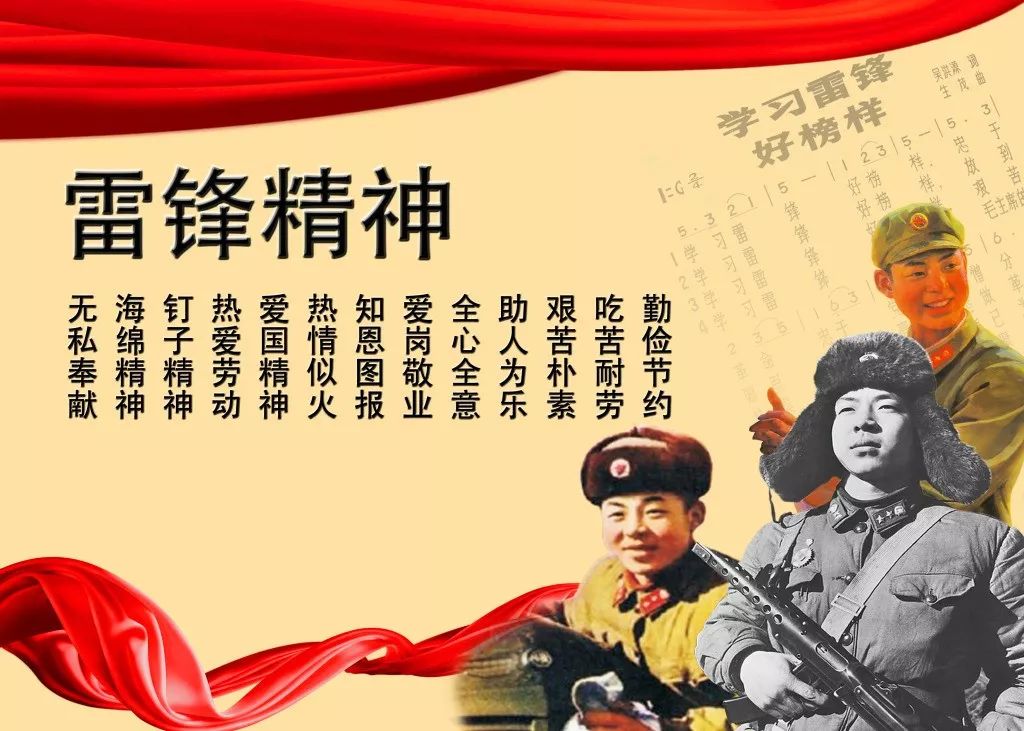 [Speaker Notes: 内容页]
观点一：经济建设是所有工作的中心，一切活动都必须围绕经济建设展开，那么，弘扬民族精神是可有可无的。
观点二：弘扬民族精神有利于经济的发展和综合国力的提高。弘扬民族精神是十分必要的。
你赞成哪种观点？为什么？
二、高擎中华民族的精神火炬
弘扬中华民族精神必要性（为什么）
1.是文化建设的重要任务
在新的历史时期，面对世界范围各种思想文化的相互激荡，要使全体人民始终保持昂扬向上的精神状态，必须更高地举起民族精神的火炬，把弘扬和培育中华民族精神作为文化建设极为重要的任务。
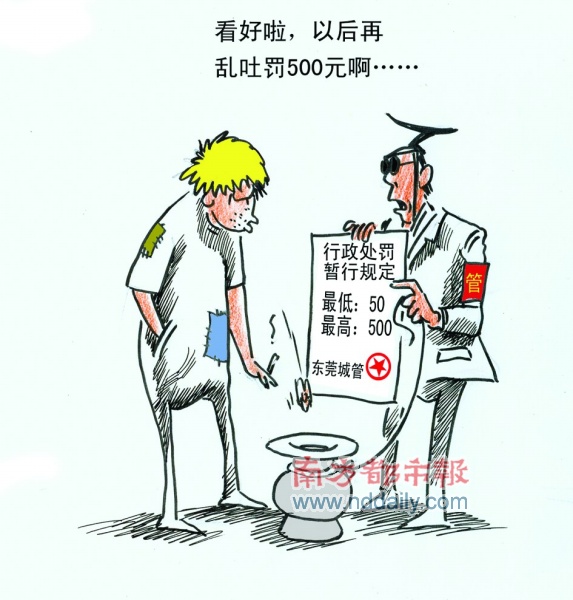 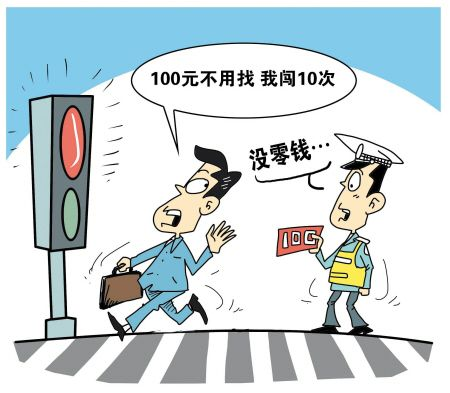 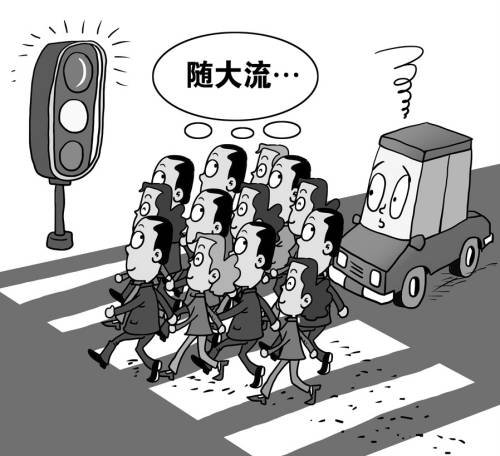 材料一：有些人认为利国利民是大人物才要考虑的事情，
        我们普通人过好自己的日子就可以了！
材料二：以下图片这说明我国某些公民的素质存在什么情   
        况？
二、高擎中华民族的精神火炬
弘扬中华民族精神必要性（为什么）
2. 是提高全民族综合素质的必然要求
一个民族的发展，不仅取决于经济、科技发展水平，而且取决于民族的综合素质。民族精神是民族综合素质的有机组成部分和集中体现。在夺取新时代中国特色社会主义伟大胜利的历史进程中，高昂奋进的民族精神能产生巨大的力量，发挥不可估量的作用。
二、高擎中华民族的精神火炬
弘扬中华民族精神必要性（为什么）
3. 是不断增强我国国际竞争力的要求
有没有高昂的民族精神是衡量一个国家综合国力强弱的重要尺度。
凝聚和动员民族力量（对内）
弘扬和培育民族精神
是提升我国国际竞争力的重要保证
中华民族精神
（中华文化的精髓）
展示民族形象（对内）
美国中央情报局对付中国的 
《十条戒令》
    尽量用物质来引诱和败坏他们的青年，鼓励他们蔑视、鄙视、进一步反对他们原来所受的思想教育，特别是共产主义教条....让他们不以肤浅、虚荣为羞耻。我们要利用一切来毁灭他们的道德人心。摧毁他们的自尊自信的钥匙：就是要尽量打击他们刻苦耐劳的精神。一定要尽一切可能，做好宣传工作，包括电影、书籍、电视、无线电波……核心是宗教传布。只要他们向往我们的衣、食、住、行、娱乐和教育的方式，就是成功的一半。
必须发扬爱国主义精神，提高民族自尊心和民族自信心。否则我们就不可能建设社会主义，就会被种种资本主义势力所侵蚀腐化。            －－邓小平
二、高擎中华民族的精神火炬
弘扬中华民族精神必要性（为什么）
4. 是坚持社会主义道路的需要
顶住霸权主义的种种压力
抵制外来腐朽思想文化的影响
弘扬和培育民族精神
知识整合：为什么要弘扬和培育中华民族精神？
1.中华民族精神的重要性（作用）：“三精神一魂一火炬”
2.培育和弘扬中华民族精神的必要性
①是文化建设的重要任务
②是提高全民族综合素质的必然要求
③是不断增强我国国际竞争力的要求
④是坚持社会主义道路的需要
3.弘扬和培育中华民族精神，就是铸造中华民族的精神支柱，为中华民族的生存和发展强基固本。（实质）
三、书写中华民族精神的新篇章
今天，立足于发展中国特色社会主义的伟大实践，继往开来、与时俱进，丰富和发展中华民族精神，是我们必须面对的时代课题。那么，我们如何弘扬培育民族精神？
提示：弘扬和培育中华民族精神要结合文化创新的有关知识来思考。
反对守旧主义和封闭主义、民族虚无主义和历史虚无主义
最重要的是发挥中国特色社会主义理论体系的“主心骨”作用。有了“主心骨”，才能在全社会形成共同理想和精神支柱。
民族精神产生于社会实践，弘扬和培育民族精神要立足于发展中国特色社会主义的伟大实践。
立足于社会实践
必须继承和发扬中华民族的优良传统。既要珍惜中华民族历史上形成的优秀文化传统，又要继承和发扬我们党在长期革命、建设和改革实践中形成的优良传统。
继承传统、推陈出新
必须正确对待外来思想文化，既要积极吸收、借鉴国外优秀文化成果，又要抵制西方文化中腐朽、落后思想的危害，警惕西方敌对势力对我国进行西化、分化的图谋。
面向世界、博采众长
每个公民都要积极投身文化建设实践，做民族精神的传播者、弘扬者和建设者。
人民群众
体现
民族精神的时代性
薪火相传，越燃越旺
新民主主义革命
弘扬中华民族精神
丰富和发展
社会主义革命、建设和改革
是文化建设极为重要任务
永远高擎中华民族的精神火炬
是提高全民族综合素质的必然要求
必要性
是增强我国国际竞争力的要求
是坚持社会主义道路的需要
发挥“主心骨”的作用
做法
立足于社会实践
继承和发扬中华民族的优良传统
共同续写民族精神的新篇章（如何弘扬中华民族精神）
正确对待外来思想文化
与弘扬时代精神相结合
人人做传播者、弘扬者和建设者
当堂达标
1.伟大的抗战精神是中国共产党人在新民主主义革命时  
  期所形成的革命精神之一。对于中国共产党人的革命
    精神，下列认识正确的是(    )
    ①它是对中华民族精神的丰富和发展
    ②它是新民主主义革命时期中华民族精神的主体
    ③它具有深厚的民族性、鲜明的时代性和先进性               
    ④它是新民主主义革命的指导思想
    A.①②③         B.①②④          C.①③④      D.②③④
A
2.“我最亲爱的孩子啊，母亲不能用千言万语来教育你，就用实行教育你……”抗日战争胜利70周年之际，打开尘封的英雄家书，依然能读到民族的硝烟和苦难，读到英雄对家人的思念与牵挂，读到英雄慷慨殉国的悲壮和毅然。英雄家书（　）
①激发了人们的爱国情感，是一种巨大的物质力量
②蕴含着深厚的家国情怀，能滋养人们的精神世界
③凝聚着不屈的民族精神，反映了民族的价值追求
④根源于多元化的大众文化，反映了人们的文化需求
A.①③　　B.①④　　C.②③　　D.②④
C
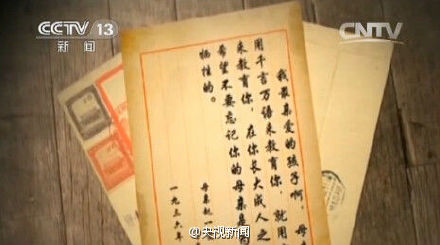 图6　赵一曼烈士家书
3.中华民族历经苦难而又生生不息。从汶川到玉树、再到芦山到武汉，那生命至上的国家理念，那万众一心的民族情怀，那百折不挠的坚韧品格，定格为无数震撼心灵的画面，砥砺我们奋力前行。这表明，中华民族精神（　）
①在不同历史时期具有不同的内容  
②具有博大精深和兼收并蓄的特质
③蕴涵着中华民族共同的价值追求              
④是中华民族生存发展的精神支柱
A.①②　　   B.①④　　    C.②③　     D.③④
D
4.五十多年来，河北塞罕坝林场的建设者们在“黄沙遮天日，飞鸟无栖树”的荒漠沙地上艰苦奋斗、甘于奉献，创造了荒原变林海的人间奇迹，铸就了牢记使命、艰苦创业、绿色发展的塞罕坝精神，习近平强调，全党全社会要弘扬塞罕坝精神。弘扬塞罕坝精神要求我们（   ）
A.尊重文化多样性，遵循各民族文化一律平等原则
B.坚持经济与文化相互交融的理念，以促进经济发展为目标
C.坚持培育和弘扬中华民族精神，不移根基，不失本色
D.大力发展商业贸易，开发旅游等活动加以传播与交流
C
课后探究
2018年12月18日，庆祝改革开放40周年大会在人民大会堂举行。习近平总书记强调：“改革开放铸就的伟大改革开放精神，极大丰富了民族精神内涵，成为当代中国人民最鲜明的精神标识！ ”这既是对改革开放的礼赞，又是对新时代民族精神的讴歌。
   改革开放最本质的要求是创新。习近平同志指出：“创新是改革开放的生命。"
   党的十八大以来，改革全面发力、多点突破、纵深推进，改革系统性、整体性、协同性不断增强，人民群众获得感、幸福感、安全感明显提升，啃下了不少硬骨头，闯过了不少急流险滩，重要领域和关键环节改革取得突破性进展，主要领域改革主体框架基本确立。这是弘扬改革开放精神结出的累累硕果。
(1)如何理解“改革开放精神，极大丰富了民族精神内涵"？
(2)从《文化生活》的角度，谈谈弘扬改革开放精神的积极意义。
谢谢！